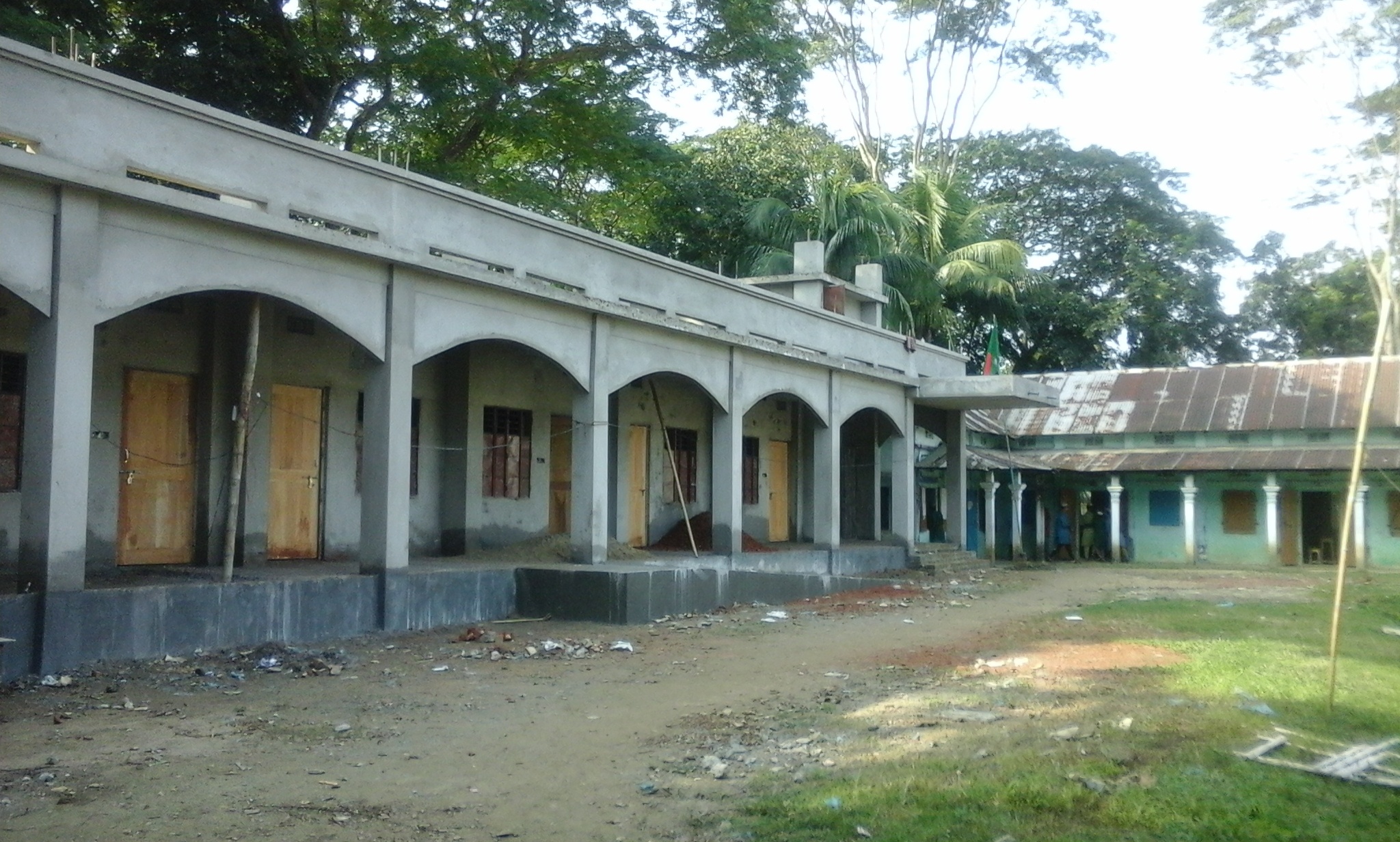 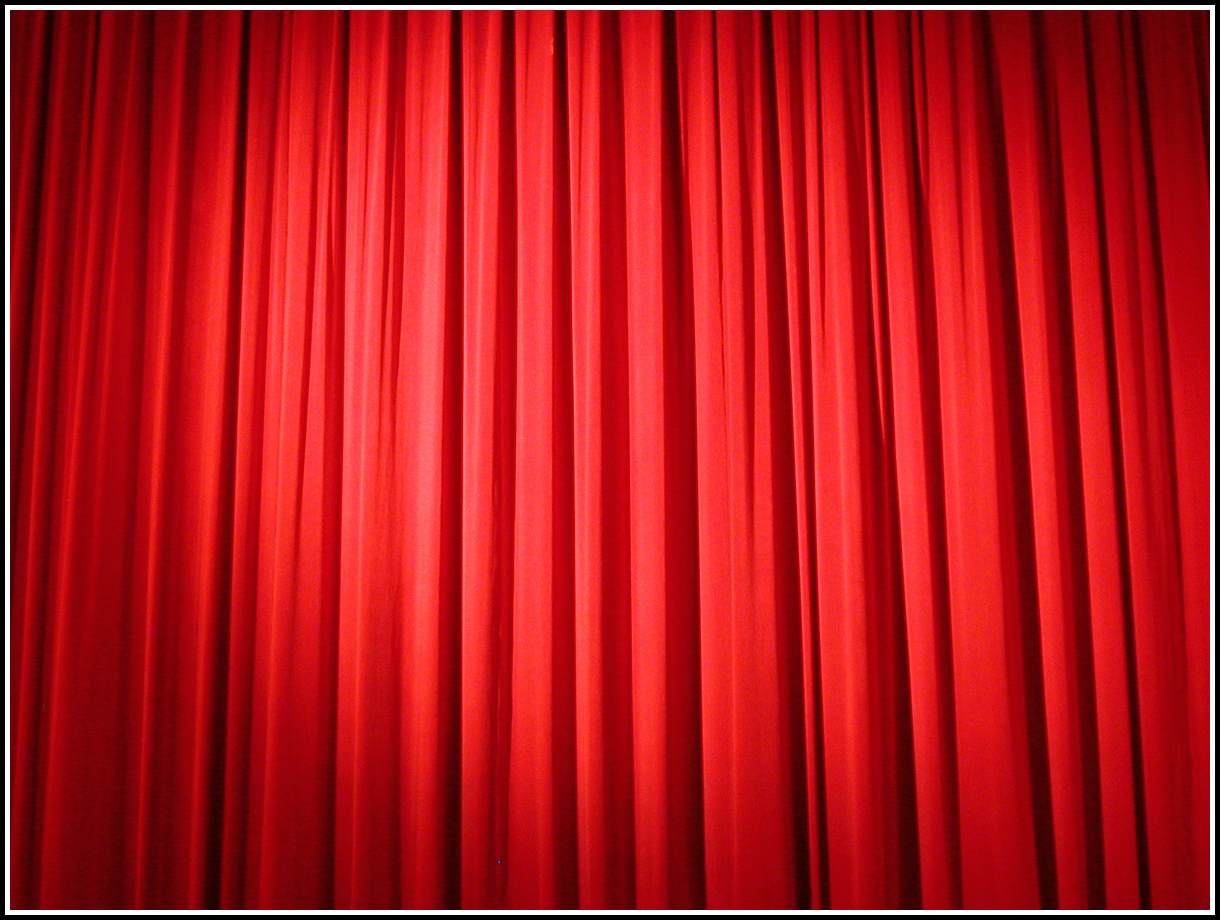 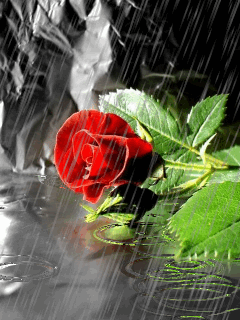 আসসালামু আলাইকুম
আজকের বিষয়ে সবাইকে- 
স্বাগতম
12:36:32 PM
মাওলানা সেলিম হোসাইন সহকারি মৌলভি  সিংচাপইড় আলিম মাদ্রাসা।
Page no.1
সোমবার, 23 ডিসেম্বর 2019
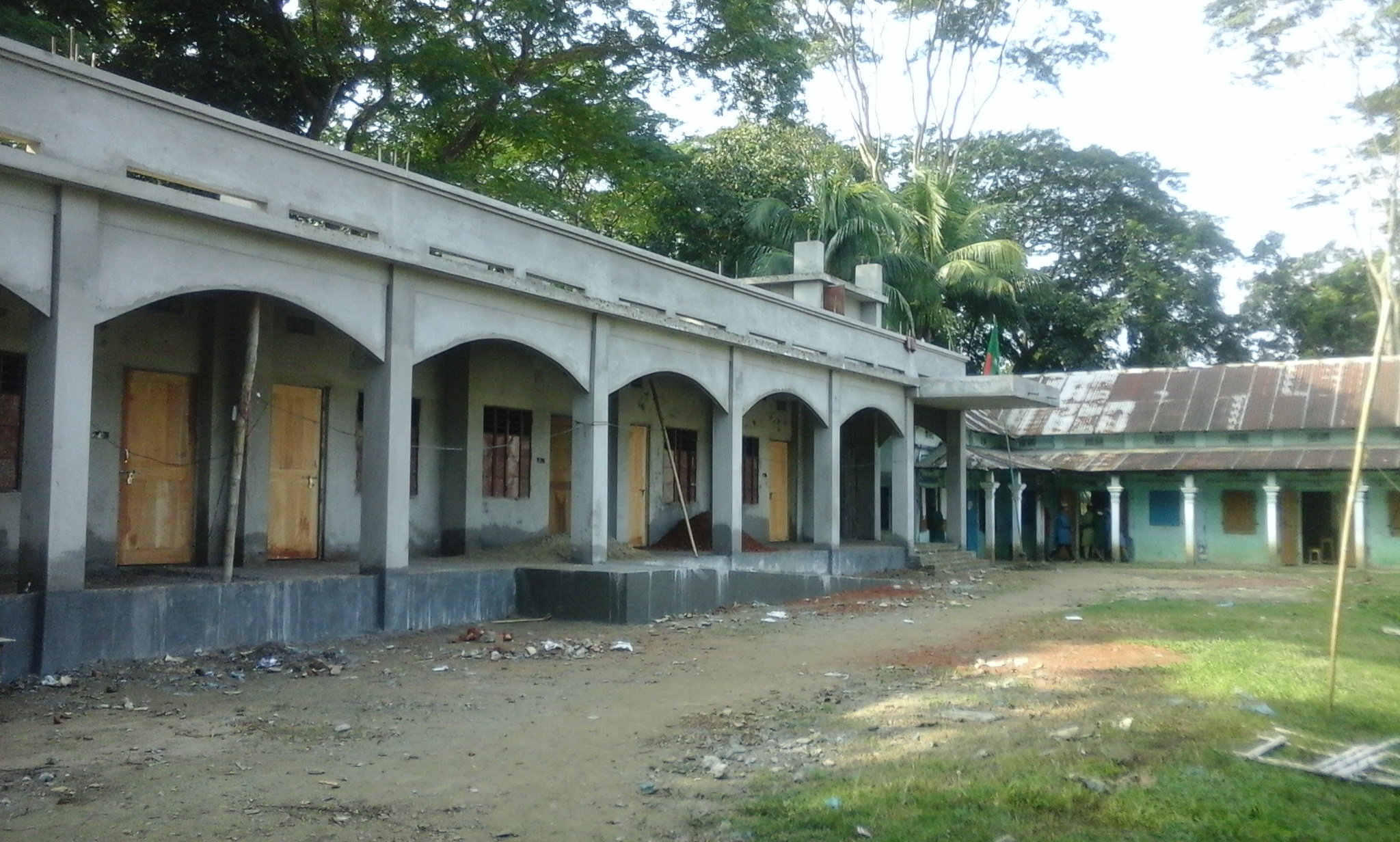 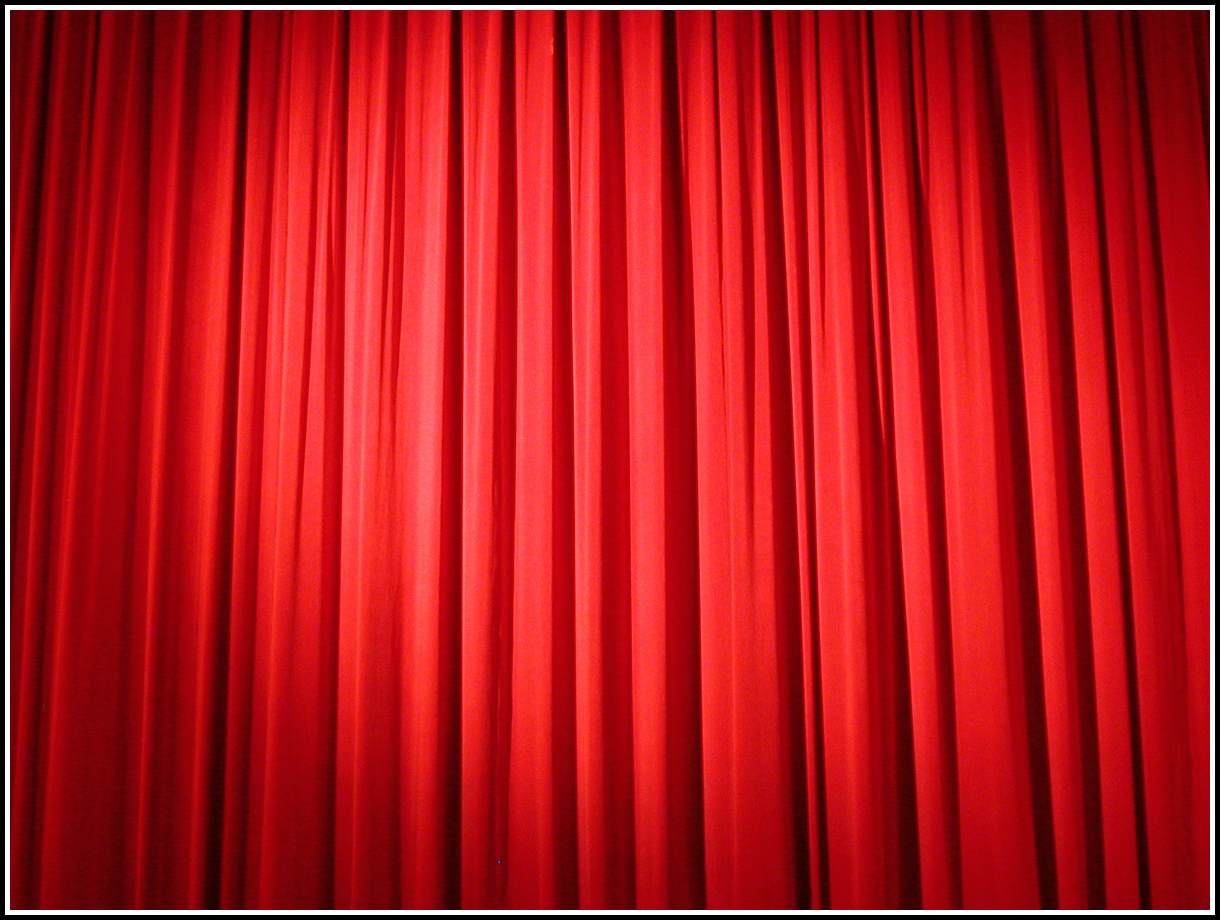 শিক্ষক পরিচিতি 
মোঃ সেলিম হোসাইন
সহকারী মৌলভি  
সিংচাপইড় ইসলামিয়া আলিম মাদ্রাসা ছাতক, সু্নামগঞ্জ 
E-mail: salimhossainsp@gmail.com
মোবাইল০১৭১২৩৯৭৯০৯/০১৭২৬৯৮৩৭৯৬
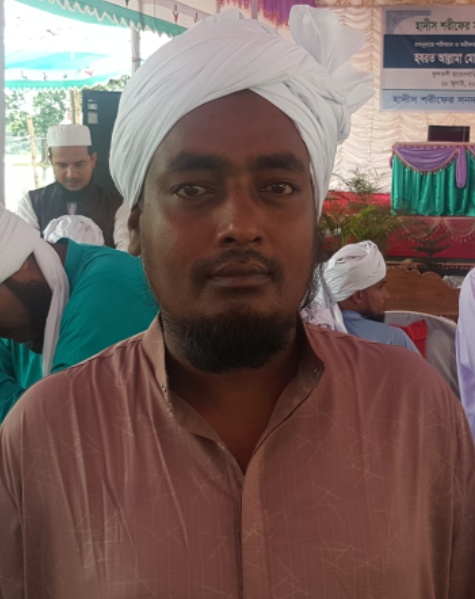 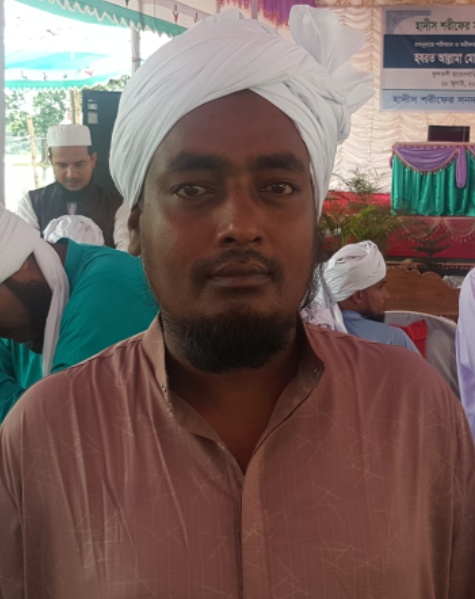 12:49:54 PM
মাওলানা সেলিম হোসাইন সহকারি মৌলভি  সিংচাপইড় আলিম মাদ্রাসা।
12/23/2019
Page no.2
Page no.2
সোমবার, 23 ডিসেম্বর 2019
মাওলানা সেলিম হোসাইন সহকারি মৌলভি  সিংচাপইড় আলিম মাদ্রাসা।
পাঠ পরিচিতি
শ্রেণিঃ সপ্তম     বিষয়ঃ আকাইদ
দ্বিতীয় অধ্যায়
১ম, ২য় ও ৩য় পাঠ 
সময়ঃ ৪০ মিনিট 
তারিখঃ সোমবার, 23 ডিসেম্বর 2019
12:36:36 PM
মাওলানা সেলিম হোসাইন সহকারি মৌলভি  সিংচাপইড় আলিম মাদ্রাসা।
Page no.3
সোমবার, 23 ডিসেম্বর 2019
নিন্মের ছবিদুটি কীসের ?
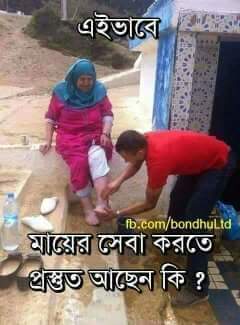 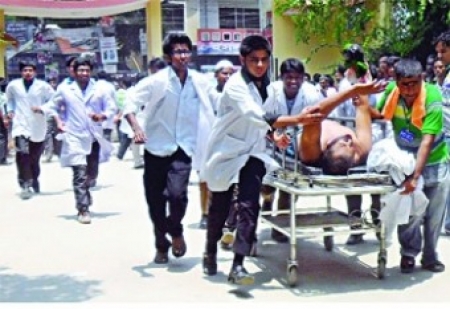 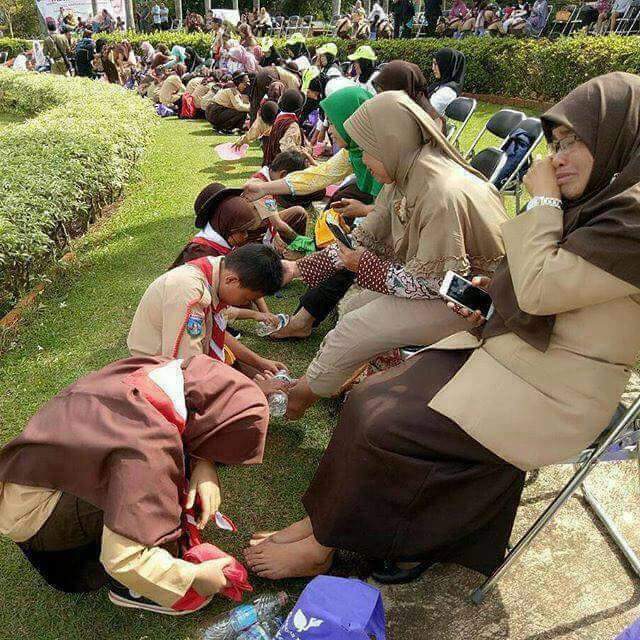 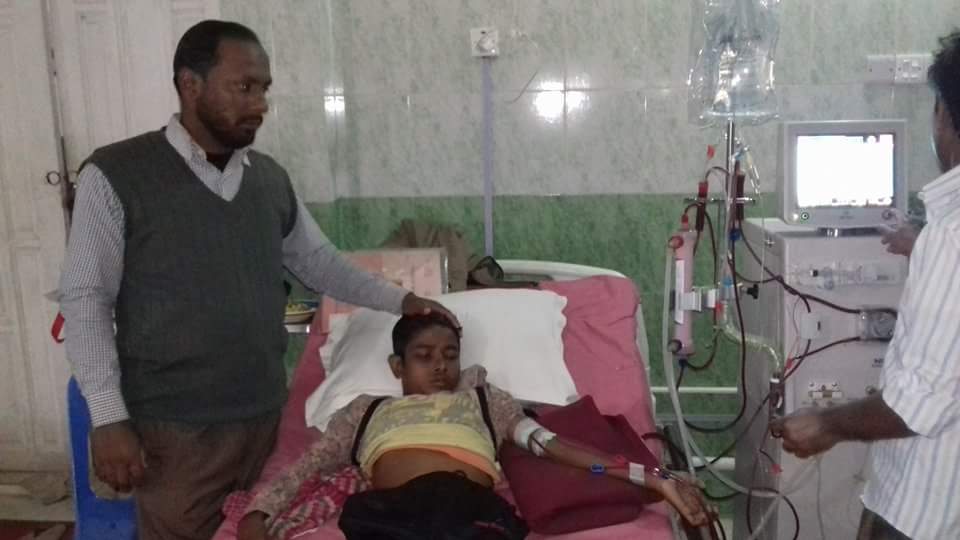 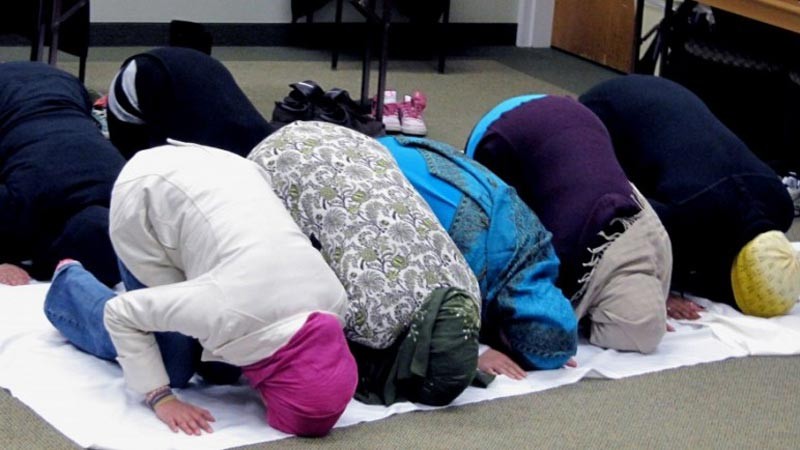 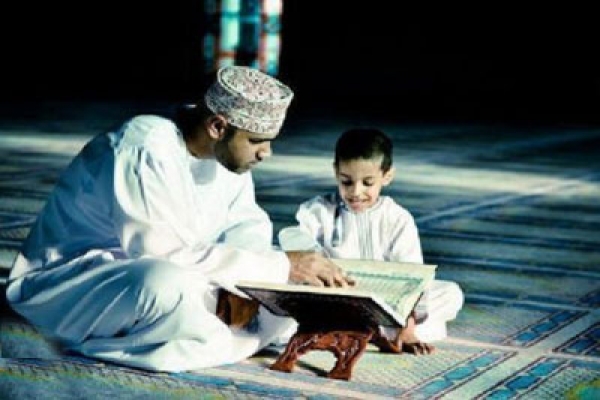 12:36:38 PM
মাওলানা সেলিম হোসাইন সহকারি মৌলভি  সিংচাপইড় আলিম মাদ্রাসা।
Page no.4
সোমবার, 23 ডিসেম্বর 2019
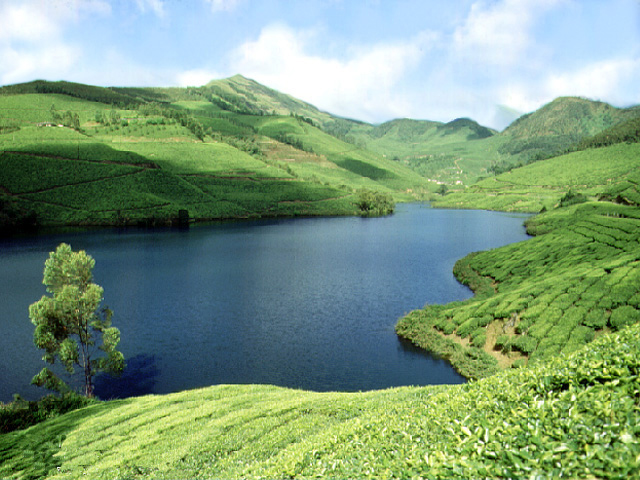 আজকের পাঠের বিষয়
দীন
12:36:38 PM
মাওলানা সেলিম হোসাইন সহকারি মৌলভি  সিংচাপইড় আলিম মাদ্রাসা।
Page no.5
সোমবার, 23 ডিসেম্বর 2019
শিখণফল
এই পাঠ শেষে শিক্ষার্থীরা….…......
১। দীনের পরিচয় বলতে পারবে ।
২। দীনের মৌলিক দিক লেখতে পারবে ।
৩। ইমানের শাখা সমূহ বলতে পারবে ।
12:36:38 PM
মাওলানা সেলিম হোসাইন সহকারি মৌলভি  সিংচাপইড় আলিম মাদ্রাসা।
Page no.6
সোমবার, 23 ডিসেম্বর 2019
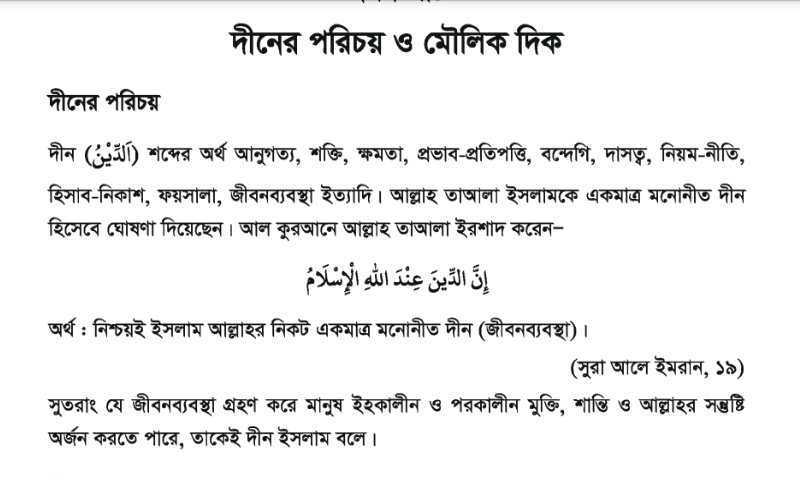 12:36:38 PM
মাওলানা সেলিম হোসাইন সহকারি মৌলভি  সিংচাপইড় আলিম মাদ্রাসা।
Page no.7
সোমবার, 23 ডিসেম্বর 2019
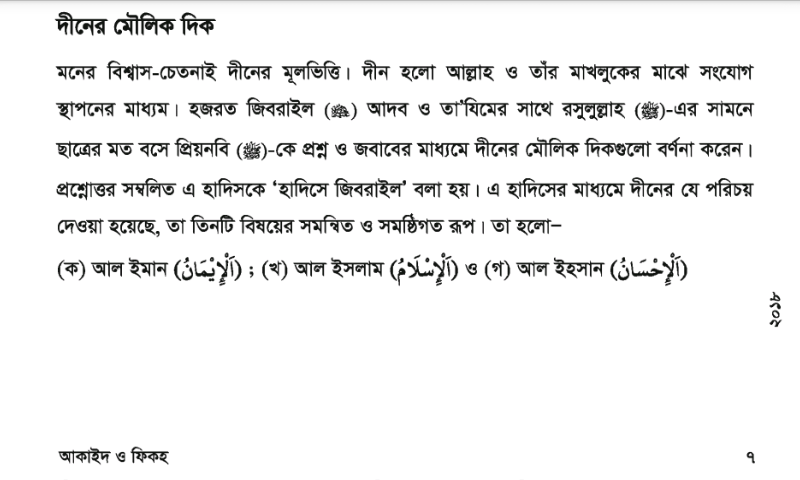 12:36:38 PM
মাওলানা সেলিম হোসাইন সহকারি মৌলভি  সিংচাপইড় আলিম মাদ্রাসা।
Page no.8
সোমবার, 23 ডিসেম্বর 2019
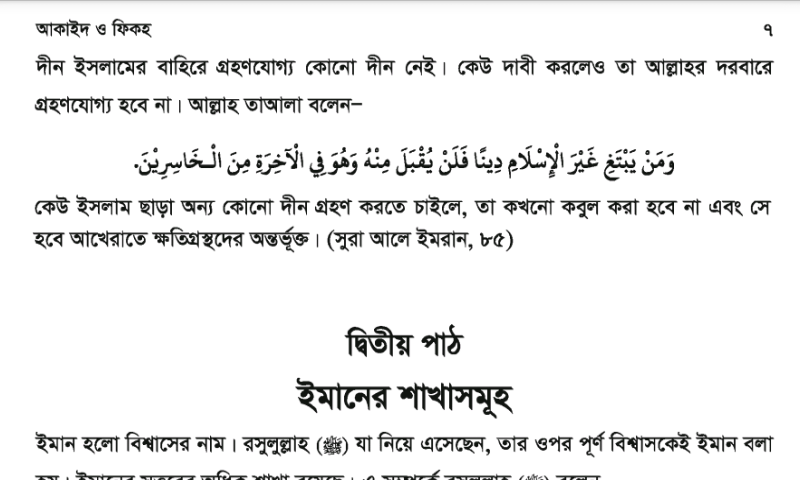 12:36:38 PM
মাওলানা সেলিম হোসাইন সহকারি মৌলভি  সিংচাপইড় আলিম মাদ্রাসা।
Page no.9
সোমবার, 23 ডিসেম্বর 2019
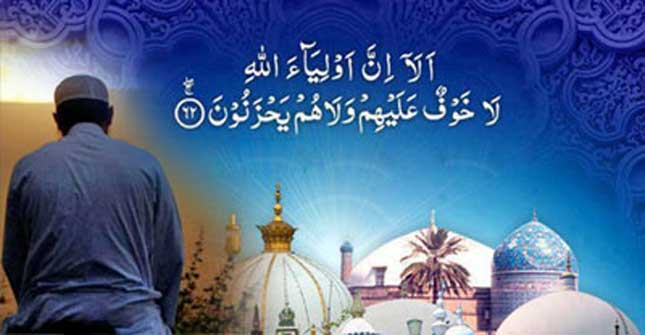 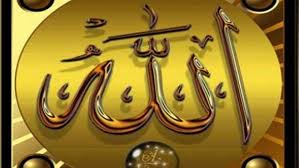 একক কাজ
৫ মিনিট
দীনের পরিচয় লিখ ?
12:36:38 PM
মাওলানা সেলিম হোসাইন সহকারি মৌলভি  সিংচাপইড় আলিম মাদ্রাসা।
Page no.10
সোমবার, 23 ডিসেম্বর 2019
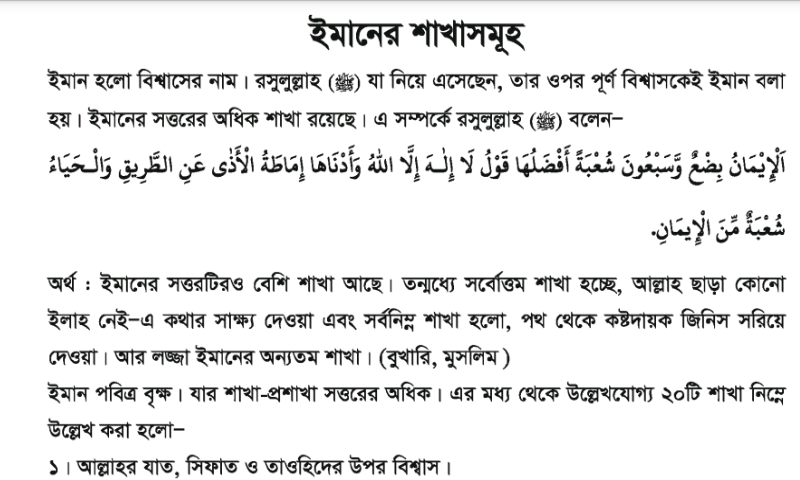 12:36:57 PM
মাওলানা সেলিম হোসাইন সহকারি মৌলভি  সিংচাপইড় আলিম মাদ্রাসা।
Page no.11
সোমবার, 23 ডিসেম্বর 2019
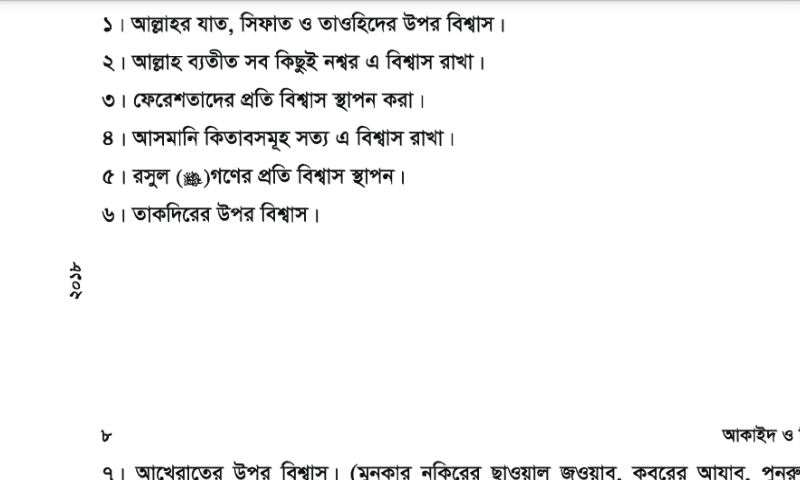 12:36:57 PM
মাওলানা সেলিম হোসাইন সহকারি মৌলভি  সিংচাপইড় আলিম মাদ্রাসা।
Page no.12
সোমবার, 23 ডিসেম্বর 2019
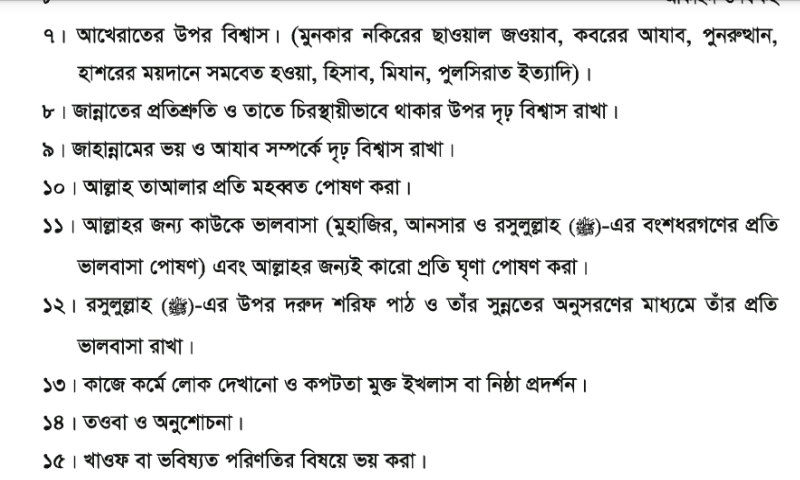 12:36:57 PM
মাওলানা সেলিম হোসাইন সহকারি মৌলভি  সিংচাপইড় আলিম মাদ্রাসা।
Page no.13
সোমবার, 23 ডিসেম্বর 2019
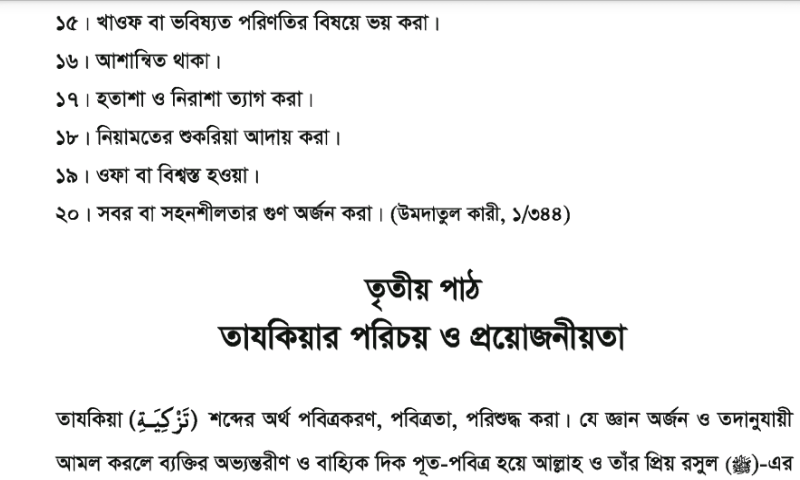 12:36:57 PM
মাওলানা সেলিম হোসাইন সহকারি মৌলভি  সিংচাপইড় আলিম মাদ্রাসা।
Page no.14
সোমবার, 23 ডিসেম্বর 2019
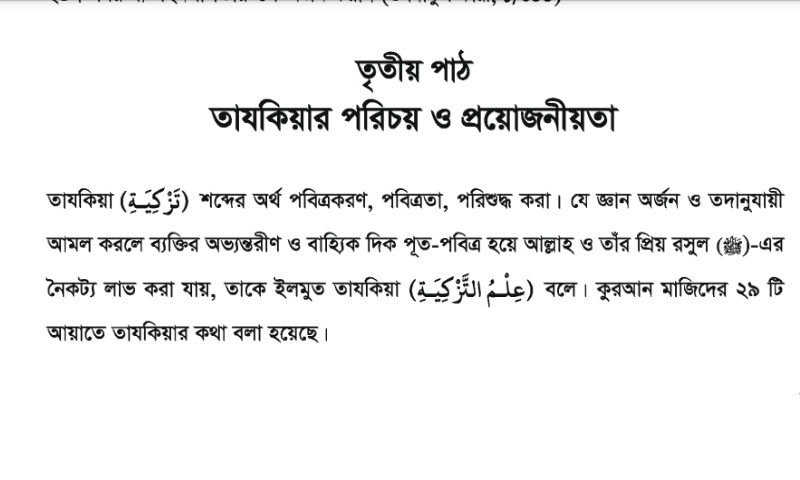 12:36:57 PM
মাওলানা সেলিম হোসাইন সহকারি মৌলভি  সিংচাপইড় আলিম মাদ্রাসা।
Page no.15
সোমবার, 23 ডিসেম্বর 2019
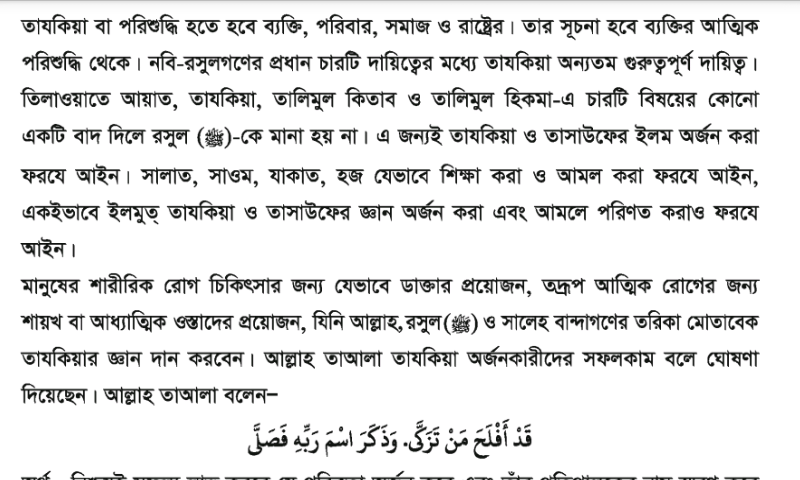 12:36:57 PM
মাওলানা সেলিম হোসাইন সহকারি মৌলভি  সিংচাপইড় আলিম মাদ্রাসা।
Page no.16
সোমবার, 23 ডিসেম্বর 2019
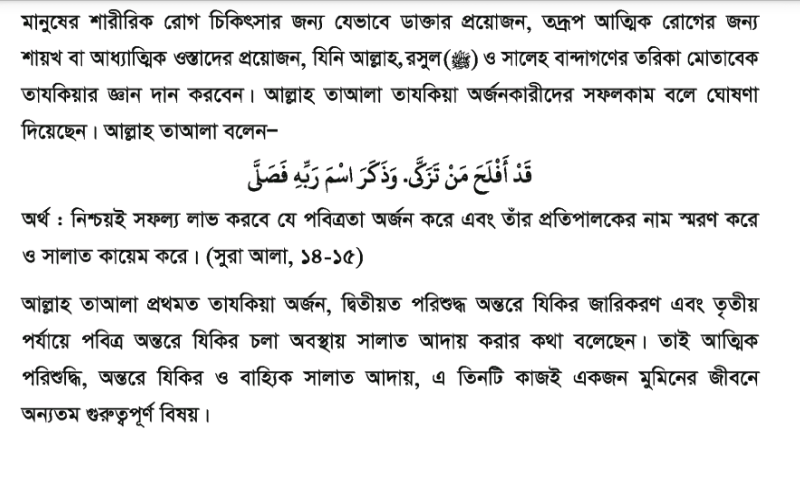 12:36:57 PM
মাওলানা সেলিম হোসাইন সহকারি মৌলভি  সিংচাপইড় আলিম মাদ্রাসা।
Page no.17
সোমবার, 23 ডিসেম্বর 2019
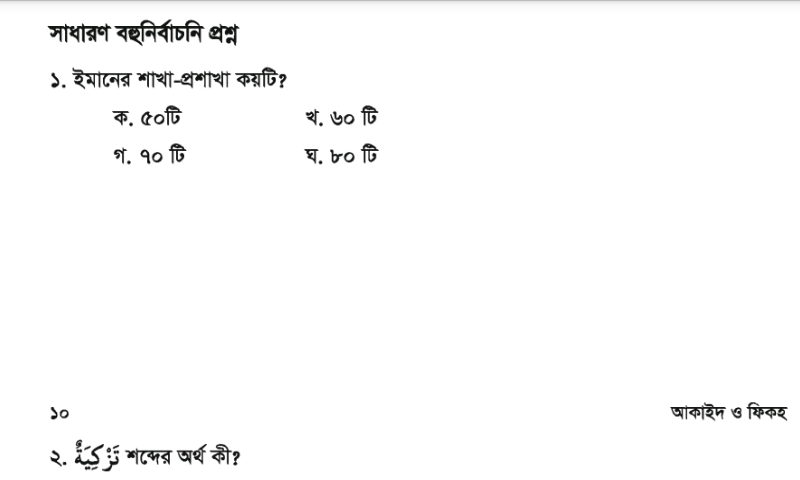 মূল্যায়ন
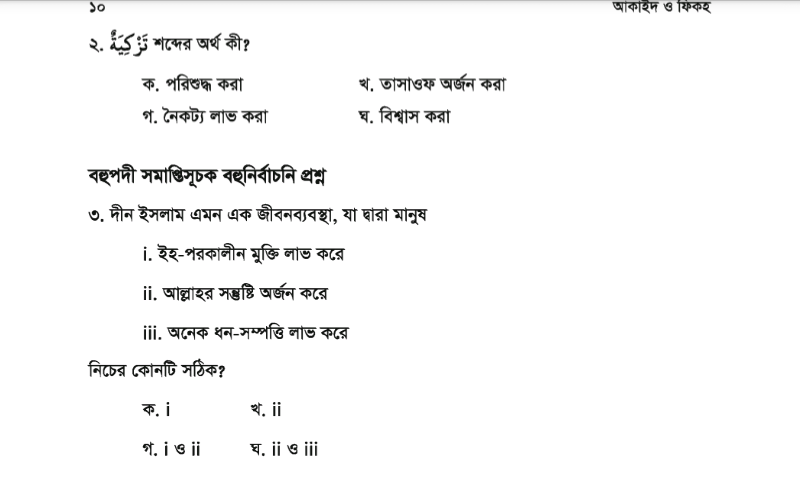 12:36:57 PM
মাওলানা সেলিম হোসাইন সহকারি মৌলভি  সিংচাপইড় আলিম মাদ্রাসা।
Page no.18
সোমবার, 23 ডিসেম্বর 2019
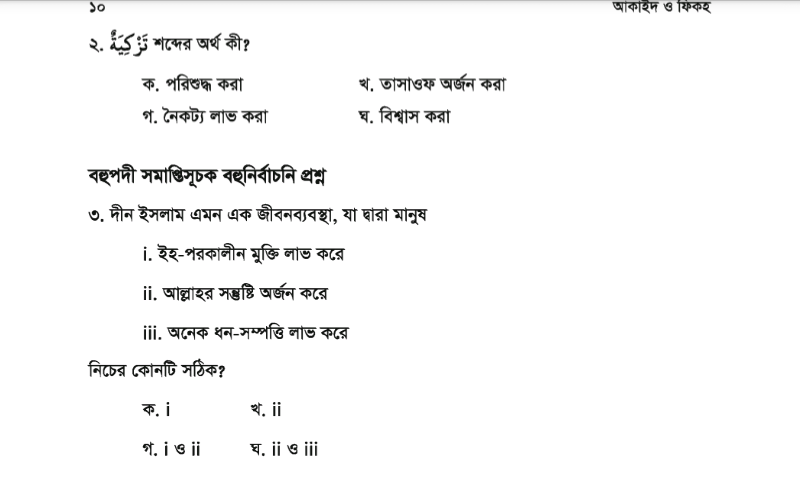 মূল্যায়ন
12:36:57 PM
মাওলানা সেলিম হোসাইন সহকারি মৌলভি  সিংচাপইড় আলিম মাদ্রাসা।
Page no.19
সোমবার, 23 ডিসেম্বর 2019
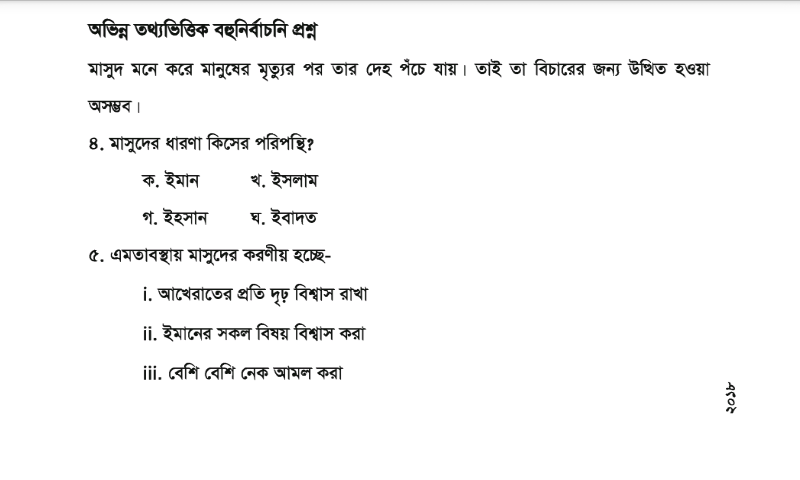 মূল্যায়ন
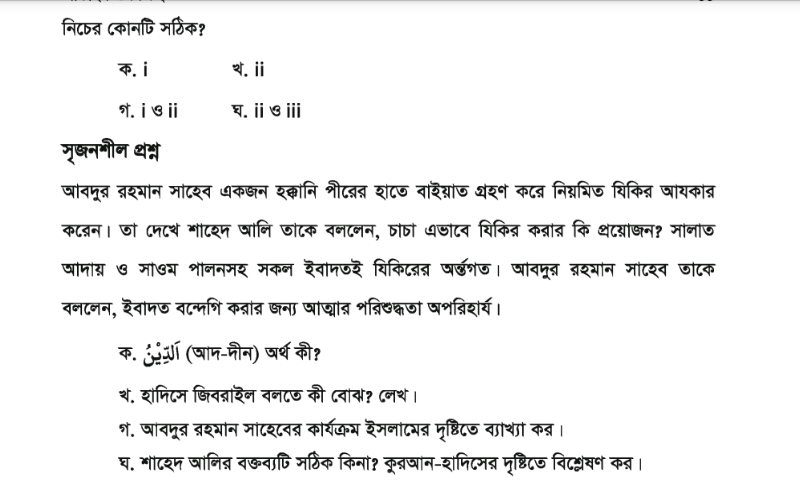 12:36:58 PM
মাওলানা সেলিম হোসাইন সহকারি মৌলভি  সিংচাপইড় আলিম মাদ্রাসা।
Page no.20
সোমবার, 23 ডিসেম্বর 2019
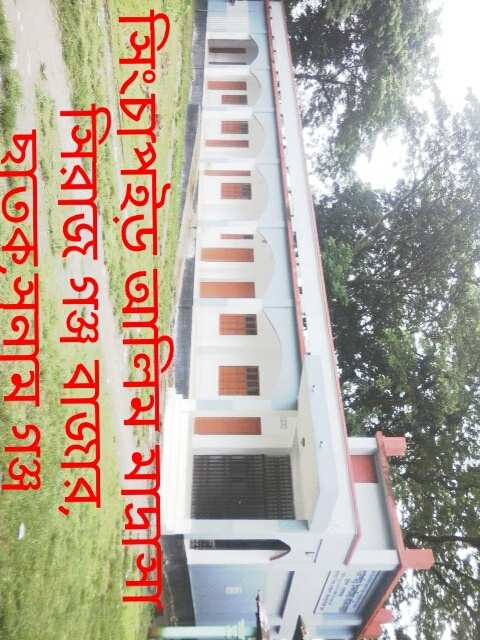 বাড়ীর কাজ
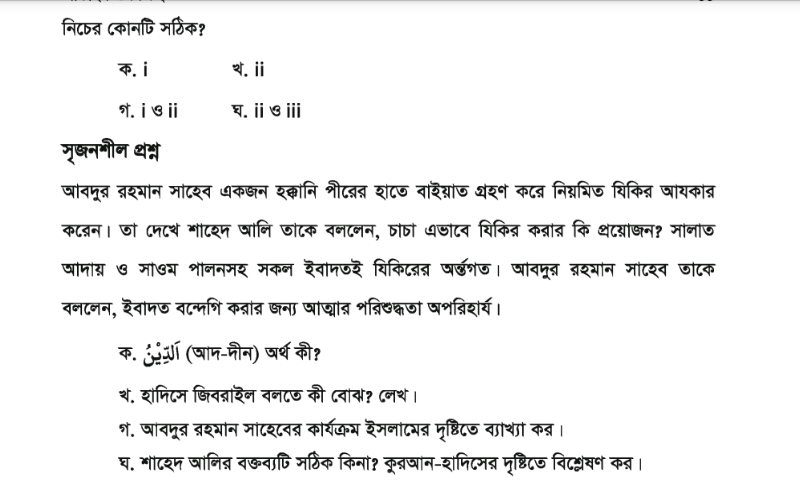 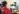 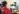 12:36:58 PM
মাওলানা সেলিম হোসাইন সহকারি মৌলভি  সিংচাপইড় আলিম মাদ্রাসা।
Page no.21
সোমবার, 23 ডিসেম্বর 2019
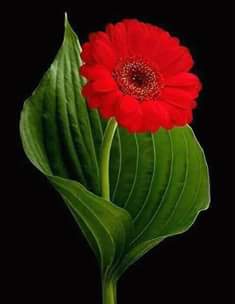 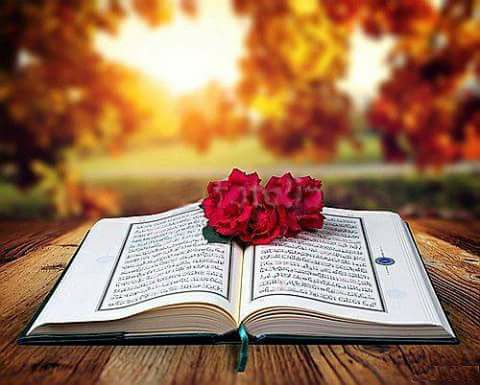 সবাইকে
আসসালামু আলাইকুম ওয়া রাহমাতুল্লাহ
হা
খো
দা
ফি
জ
শুভেচ্ছা
খোদা হাফিয
12:54:14 PM
Page no.22
সোমবার, 23 ডিসেম্বর 2019
মাওলানা সেলিম হোসাইন সহকারি মৌলভি  সিংচাপইড় আলিম মাদ্রাসা।